ӘЛ-ФАРАБИ АТЫНДАҒЫ ҚАЗАҚ ҰЛТТЫҚ УНИВЕРСИТЕТІ
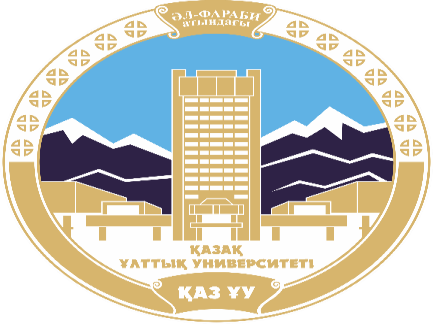 Саясаттану және саяси технологиялар кафедрасы
Саяси имиджелогия
Абжаппарова А.А.
Аға оқытушы
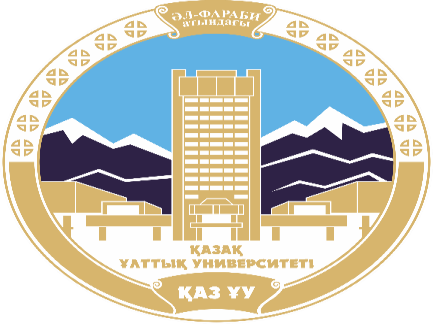 Саяси коммуникациялар
Дәріс 13
Саяси партияның имиджі
Дәріс жоспары:
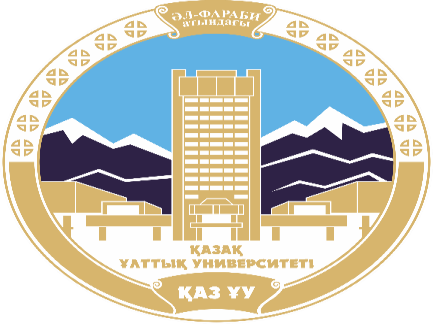 Саяси партия.
Саяси партияның стратегиялық имиджі.
Саяси партияның имиджіне қойылатын басты талаптар
Саяси партия
Саяси партия өте күрделі құрылым болып табылады. Онда өз кезегінде саяси идеялар, бағдарламалар, лидерлер, партияның мүшелері, партиялық ұйымдардың қызметі, партияның жəне оның фракцияларының белгілі бір саяси оқиғаларға қарым-қатынастары өзара үйлеседі.
Партиялар əлеуметтік мүдделерді аккумуляциялау функциясын орындайды. Қоғамда əрдайым əр типті мүдделер, артықшылықтар жəне талаптар көрініс табады. Олардың əрбіреуін саяси шешімге трансформациялау мүмкін емес екені түсінікті. Ең алдымен, мүдделердің жиынтығынан ең маңыздылары бөлініп шығады. Олар өз кезегінде партиялардың бағдарламалары мен үндеулеріне шоғыр- ланады. Партиялардың бағдарламаларында олардың түрлі əлеуметтік топтардың, күллі мемлекеттің азаматтарының мүдделеріне қызмет етуге талаптары белгіленіп отырады. Тəжірибелік саясатта имиджді қалыптастыру жағдайында партиялар сайлаушылардың түрлі категорияларының мүдделерін ескеруге, оларды құжаттық бағдарламаларда фиксациялауға тырысады. Өйткені тек талап етілген идеологиялық имидж сайлауда жетістікке жеткізе алады.
Партия функциялары
Партия функциялары, əдеттегідей басқарушылар мен басқары- латындар бөлімі арасындағы функция. 
Партия əрдайым «жоғарыдан төмен» жəне «төменнен жоғарыға қарай» циркуляцияланатын ақпаратты жіберудің арнасы ретінде түсіндіріледі. 
Осы екі ақпараттық ағындардың интенсивтілігі сəйкес келе бермейді. Партия жəне партиялық қызмет қатардағы мүшелер мен сайлаушылардың көңіл күйлерінен ауытқи алмайды, өйткені, осының өзі партияларға өздерінің əлеуметтік мүдделерін білдіріп, партиялық имиджді құруға мүмкіндік береді.
Партиялар үлкен мəнді иеленіп, тұлға өзінің əрекеттерін өз жақтастарына бағдарлайтын референтті топтар ретінде түсіндіріледі. Имидж – партия мен оның əлеуетті жақтастары арасында байланыстырушы бөлім болып табылады. Сол себептен партия имиджі электорат имиджіне əсер етеді.
Саяси партияның стратегиялық имиджі
Саяси партияның стратегиялық имиджі – бұл партияның сайлауда жеңіске жетуін қамтамасыз ету үшін жəне оның келе- шекте қоғамдағы танымалдылығын ұлғайту мақсатымен құрас- тырылуы тиіс бейне.
Имидж ретінде сонымен қатар саяси партия жайлы индиви- дуалды жəне бұқаралық санада қалыптасқан түсініктерді түсіну қажет. Өйткені партия имиджі – соған қатысты қарым-қатынас- тардан құралатын санат, ол азаматтардың жəне саяси үрдістің басқа да қатысушыларының əрекеттеріне əсер ете алады.
Саяси партияның имиджіне қойылатын басты талаптар
Талаптың жоғары деңгейі
Шындық
Жарқындылық (айқындылық) пен қарапайымдылық
Бағдарламалық-идеологиялық (концептуалды) құраушы
Іскерлiк (біріктіруші ) құрамдасы
Жеке (лидерлiк ) құрамдамасы
Талаптың жоғары деңгейі
Саяси партияның имиджі сайлаушылардың үлкен тобынан шығатын қоғамдық сұраныстарға, күтулерге жəне талаптарға жауап беруі тиіс.
Имидждің əлеуметтік үміттерге қатысты болып құрылуы əлеумет- тік психологиялық зерттеулер мен əлеуметтік сауалнамалар негі- зінде жүзеге асырылады, ал олар өз кезегінде қоғамда басым құндылықтарды, мəселелерді, үрейлерді, қажеттіліктерді анықтауға бағытталған. 
Талап етушілік санаты арқылы саяси партияның қоғам мүдделерінің артикуляциясы мен агрегациясы сияқты маңызды функциясы көрініс таба бастады. Саяси коммуникация мен саяси қызмет арқылы қоғам мүдделерін көрсете отырып, партия өзінің тиімді имиджін қалыптастыруға септігін тигізеді.
Талаптың жоғары деңгейі
Қоғамдық үміттер, сұраныстар мен талаптар саяси партияның имиджін қалыптастыру үшін негіз болып табылатын бастапқы материал ретінде қарастырылады, бірақ имиджді құрау үшін олардың қолданылуы партияның партиялық жүйеде алып жатқан орнымен есептесуі керек.
Шындық
Саяси партияның имиджі шындыққа сəйкес үйлесімді болып, өзімен бірге фантазиялық өнім ұсынбауы қажет. Имиджді құрастыру барысында, оның шындық сұранымын ескерген жөн. Бұл жағдайда демократиялық сайлау қорытындысымен мақсатты билікке келген, ең бастысы саяси қауымдық мінезге сəйкес келетін партия болуы қажет. 
Егер де партияның имиджі, ұйымдық имиджге сəйкестенбесе, онда ол партияның болашағын аса күдікті деп айтуға болады. Саяси партияның имиджін кең маңдайлы ойшылдардың идеологиялық iздеулерiмен шектеп қоюға болмайды, ол саяси жүйе жəне ел өмiрiнiң нақтылықтарымен нық байланыста болуы қажет.
Жарқындылық (айқындылық) пен қарапайымдылық
Имидж өзінің сипаттамалары жинағы мен құрылымында қара- пайым болып, оң əсерлі эмоциялар шақырып, өзгелерден ерекшеленіп жəне есте көп сақталатындай айқын болуы қажет.
Саяси партиялардың сайлаушыларда нақты ассоциациялар мен сезімді қалдыратын, қысқа жəне пішімді ұран мен үндеулерді əдейі саяси үгіт-насихат мақсатында қолданатыны бекерден бекерге айтылмайды. Бұл қарапайымдылық, партиялық хабарламаларды максималды түрде қысқартып, олардың мəнсіз түсініктемелерін тудыруды білдірмейді.
Саяси партиялық имидж бірнеше факторлар əсерінен құрылуы мүмкін, яғни имиджді құрайтын төрт сызба түрінде беріледі:
бағдарламалық-идеологиялық (концептуалды) құраушы;
іскерлiк (өздігінен) құраушы;
жеке (лидерлік) құраушы;
сыртқы (атрибуттық) құраушы.
Бағдарламалық-идеологиялық (концептуалды) құраушы
Саяси партияның қызметін жəне басты құраушы ойын көрсете отырып, басты саяси партияның имиджін құраушы болып келеді. Өзінің бағдарламасы мен идеологиясы жоқ партия, толыққанды саяси партия ретінде саналмайды, өйткені ол көптеген саяси ойдан шектелген.
Саяси партияның бағдарламалық-идеологиялық құраушысы партия имиджінің негізін білдіре отырып, өз айналасында имидждің басқа да маңызды сипаттамаларын топтайды.
Бағдарламалық-идеологиялық (концептуалды) құраушы
Имидждің айқындылығын бағдарламалық идеологиялық құрамдас арқылы жоғарылату үшін партиялық бағдарламалардың үндеулер формасы мен саяси жарнаманың басқа да орынды түрлерінің формалы түрде өзгеруі мақсаттылы іске асады, олардың аймақтық-саяси партиялық ұйымдар мен партиялық кандидаттар, яғни бірмандаттылар үшін бейімделуі ескеріледі. 
Сайлауалды кампанияларды үгіттеу технологияларының жасалып шығарылуы мен жүзеге асырылуы бөлек бағыт болып қалыптасуы тиіс.
Саяси партияның имиджін құрастыру жəне алға жылжыту имидждің бағдарламалы-идеологиялық құрамдасы арқылы өзіне келесі шараларды кіргізеді:
жеке электоралды топтар жəне өлкелер үшiн қосымшасы бар саяси партиялардың бүтiндiк бағдарламалық құжаттарының əзiр- ленуі;
манифестер, декларациялар, үндеулер, ашық хат, бағдарла- малық – идеологиялық қағида, «сұрақтар жəне жауаптар» партия- лық бағдарламалардың қолданбалы пiшiндерін əзірлеу;
партиялық бағдарламаларды насихаттау жəне жариялау технологиясын іске асырып əзірлеу;
саяси партиялардың бағдарламалы хабарламалары мен үндеулерін əзірлеу;
партия көшбасшылары мен өкілдерінің аумақты жəне феде- ралды деңгейдегі сұхбат пен бағдарламалық сөз сөйлеуін əзірлеу.
Іскерлiк (біріктіруші ) құрамдасы
Саяси партиялардың басты мəселелерінің бірі əрекетті толық- қанды қамтамасыз ету болып табылады. Егер де саяси партия өзі туралы жұртқа мəлім етпесе, саяси дискурстарға қатыспаса, саяси оқиғаларды жəне ақпаратты себептерді қолданбаса, онда бұл саяси жобаны қысқа мерзімді өмір күтіп тұр десе де болады. Іскерлік немесе əрекеттестік (ағыл. interaction-əрекеттестік) арқылы белгілі ұсыныстар мен көрсетулердің, саяси партияның имиджін құрайтын саяси коммуникацияның тұрақты үдерісі жəне ол өзара iс-əрекет арқылы сайлаушыларда нақтылы ұсыныстар қоғам арқылы қалыптасады.
Іскерлiк (біріктіруші ) құрамдасы
Сайлаушы өзінің саяси артықшылығын таңдай отыра, орнын анықтауда ең маңызды элементтер қатарын саяси партияның іскерлік компонентті имиджі толықтырады. Сайлауалды компания аз мерзім ішінде қысқартылған жарнаманы шығаруды көздегендіктен, саяси партиялар іскерлік арқылы өздерінің орнын нашар табады.
Партиялық ұйымға ішкі жəне сыртқы əлеуетті электоратты хабардар ету, акциялар мен шараларды өңдеу, партиялардың қызметiнiң маңызды толтырылуы саяси оқиғалар мен ақпараттық реттердiң бастауы болуы тиіс.
Арнайы партиялық шаралар мен əртүрлі типтегі оқиғалар қатарын қалыптастыруға мыналар жатады:
саяси партияның конференциясы жəне олардың аумақтық бөлімшелері, құрылтай, кезектi жəне кезектен тыс съездер.
саяси партиялар жəне оның аймақтық бөлiмшелерiнiң конференциясы;
конференция, форумдар, конгресс, өлкеаралық жəне Ресей аралық ғылыми-тəжірибелік, «дөңгелек үстелдерге» қатысуымен өткен басқа да шаралар.
федералды жəне аумақтық дəрежедегі көшбасшылардың, имидж акциялары жəне партияның мəлiмдiлiгiнiң жоғарылатуына бағытталған PR-шаралар;
ақпараттық кеңiстiкте саяси партияның қатысуын, дəреженiң жоғарылатуын жəне саяси оқиғалар жəне ақпараттық үшiн себеп- тер.
Жеке (лидерлiк ) құрамдамасы
Саяси партияларға қоғамдық көзқарастардың лидерлері рөлін орындайтын танымал саясаткерлерді тартудың мəселесі жақын арада аймақтық саяси ұйымдар келешекте аймақтық сайлау үрдіс- терінің негізгі субъектілері айналатына байланысты маңызды болып табылады.
Жақын арада көптеген посткеңестік саяси партиялар үшін партиялық имидждің тұлғалық құрамдасын бекіту жолымен аймақтық партиялық ұйымдардың тиімді имидждерін қалыптастыру стратегиялық маңызды болып келеді.
Осыған байланысты саяси партияның тиімді стратегиялық имиджін жəне оның тұлғалық құрамдасын қалыптастыру үшін келесі іс-шараларды мақсаттылы түрде бірітіндеп іске асырған жөн:
партия лидерінің жəне басқа да партиялық танымал тұлға- ларының жариялы имиджін қолайландыруды жүргізу жəне əрдайым талдап отыру;
партия лидерлерінің сөйлеу мəтіндеріне психикалық-линг- вистиалық сараптама жүргізу, оларды нақты саяси контекстпен салыстыру;
партия лидерлері үшін жариялы сөйлеулердің тренингтерін жүргізу;
саяси партиялар лидерлерінің сайлаушылармен, БАҚ өкіл- дерімен, іскерлі жəне саяси, мəдени элитамен кездесулер бағдарла- масын, аймақтар бойынша шығу бағдарламаларын əрдайым іске асыру;
сайлау алды компаниялардың кезеңінде партия лидерлерін психологиялық жолдамалауды іске асыру.
Сонымен саяси партиялар имиджінің сыртқы құрамдасында негізгі бағыт ретінде бірегей партиялық стильді жасап шығару болып табылады, яғни:
саяси партияның эмблемасы;
партиялық символиканың түрлі түсті гаммасы;
саяси партияның аты мен үндеулерін жазу стилі;
тулар, вымпелдары, мүшелік белгілері, билеттері мен басқа да саяси партиялық атрибуттары;
үгіт-насихаттық, ақпараттық материалдардың жəне саяси партияның базарлық өнімінің стильдік шешілуі;
партиялық гимн, аудио жəне видео қатарлар;
саяси партияның интернет ресурстарының бірегей стильдік шешімі.
Қолданылған әдебиет :Абжаппарова А.А. Позиционирование органов исполнительной власти в медиапространстве: теория и практика (на примере Министерства образования и науки Республики Казахстан и Министерства образования и науки Российской Федерации): монография. Қазақ университеті. Алматы 2018. 146с.Деркач, А. А. Политическая психология : учебник для бакалавров / А. А. Деркач, Л. Г. Лаптев. — 2-е изд., перераб. и доп. — М. : Издательство Юрайт, 2017. — 591 с. — Серия : Бакалавр. Базовый курс.Овчинникова А.М., Шульга Н.В. Основы имиджелогии: Конспект лекций / А.М. Овчинникова, Н.В. Шульга; Омский гос. ун-т путей сообщения. Омск, 2019. 55 с.Беляева, М. А, Самкова, В. А. А35 АЗЫ ИМИДЖЕЛОГИИ: имидж личности, организации, территории [Текст] : учебное пособие для вузов / М. А. Беляева, В. А. Самкова ; Урал. гос. пед. ун-т. – Екатеринбург, 2016. – 184 с.Имидж политика: проблемы формирования, продвижения и исследования : коллективная монография / [под ред. В.Н. Васильевой, Г.В Жигуновой]. – Мурманск : МАГУ, 2016. – 183 с.Имидж Беларуси: становление, состояние, продвижение : монография / М. А. Слемнёв [и др.], О. В. Вожгурова [и др.] ; под науч. ред. М. А. Слемнёва. – Витебск : ВГУ имени П. М. Машерова, 2020. – 198.Ким,Л.М. Саяси имиджелогия [мәтін]: оқұ құралы / Л.М. Ким, Д.Е. Ақболат.- Алматы, 2013.- 188.Имиджелогия [Мәтін] : оқулық / О. Тұржан,; [Л.Н.Гумилев атын. Еуразия ұлттық ун-ті] - Астана : [б. ж.], 2019 . - 177 б. Библиогр.: 174-177 б. Имиджелогия - Тұржан, О.... (kazneb.kz);Тлепбергенова А.А. Страновой имидж: учебное пособие для студентов бакалавриата университетов, обучающихся по специальностям «Журналистика», «Связь с общественностью». – Алматы: Қазақ университеті, 2011. – 78 с.
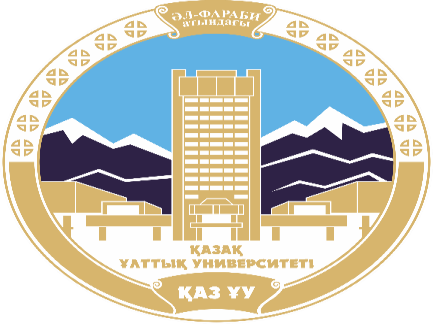